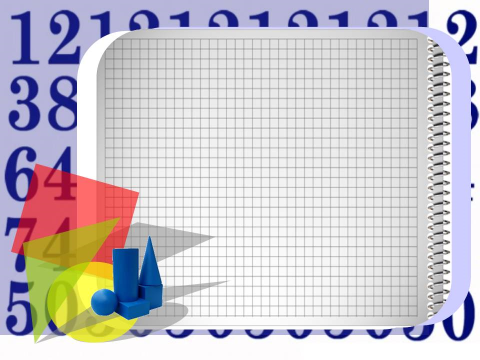 Урок математики 
в 4-м классепо теме:«Скорость сближения искорость удаления»
(закрепление)
Учитель: Исаева А. Ю.
1) Встречное движение
1
2
+
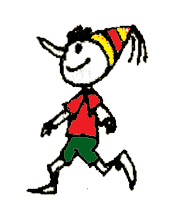 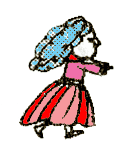 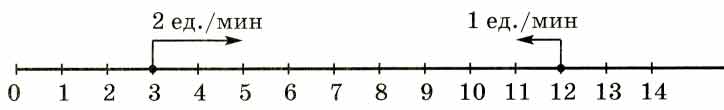 1
2
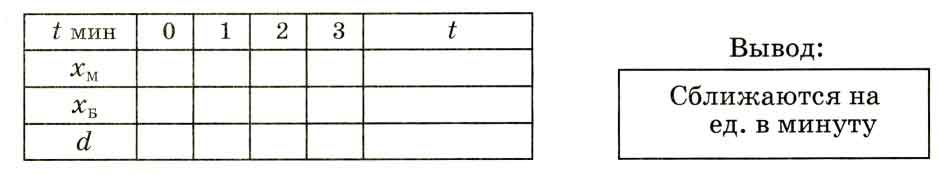 3 + 2 · t
5
9
3
7
11
10
9
12 – 1 · t
12
3
6
3
9
0
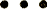 2) Движение в противоположных направлениях
3
2
+
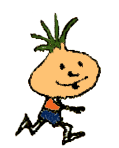 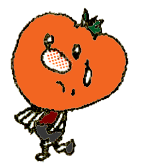 2
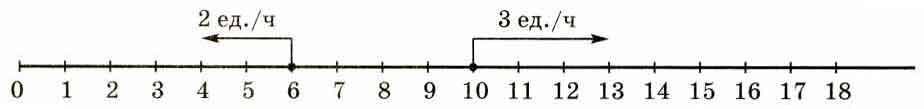 3
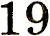 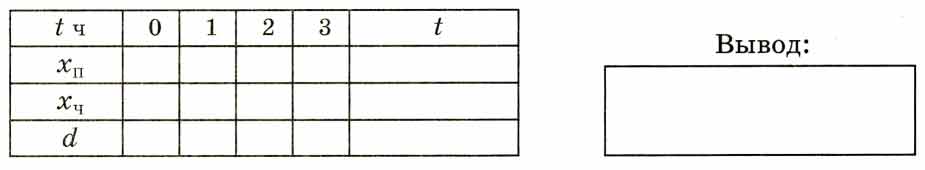 4
0
6
2
6 – 2 · t
19
10 + 3 · t
13
16
10
Удаляются на 
5  ед. в час
19
9
14
4
3) Движение вдогонку
1
5
–
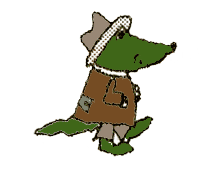 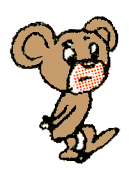 1
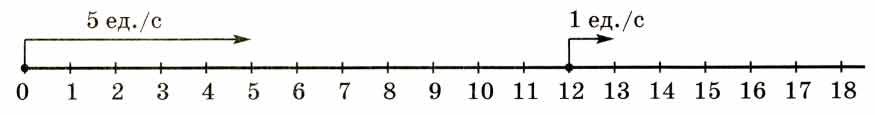 5
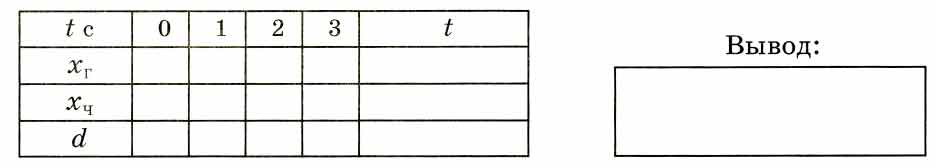 5
0
15
5 · t
10
13
12
15
14
12 + 1 · t
Сближаются на 
4  ед. в секунду
12
8
4
0
4) Движение с отставанием
1
3
–
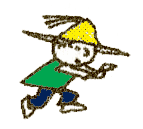 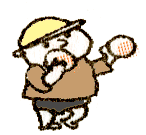 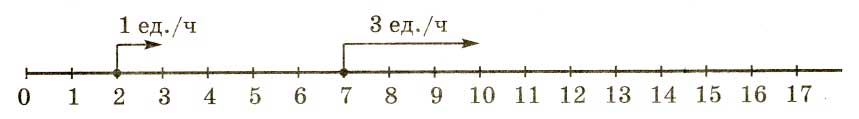 3
1
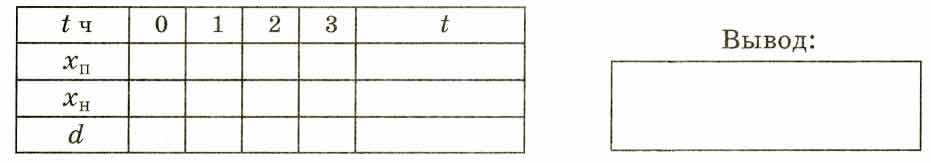 2 + 1 · t
3
5
2
4
10
13
16
7 + 3 · t
7
Удаляются на 
2  ед. в час
7
9
5
11
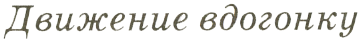 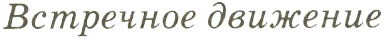 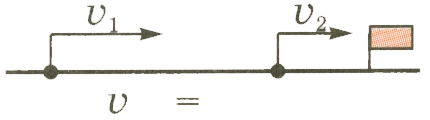 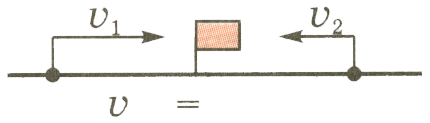 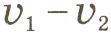 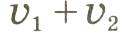 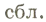 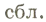 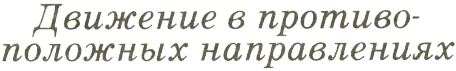 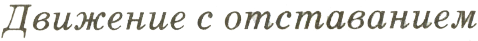 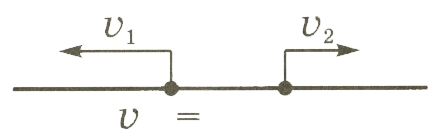 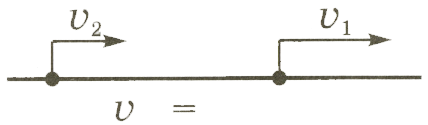 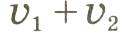 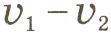 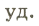 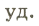 Движение в противоположных направлениях
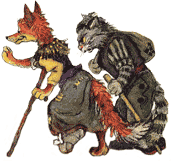 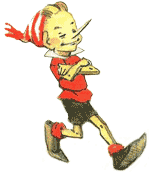 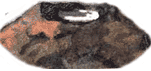 35
6
35 ед./мин
6 ед./мин
Vуд.  =
6
+
41 (ед./мин)
35  =
Встречное движение
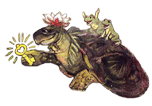 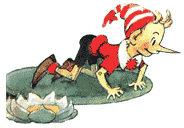 9
14
14 ед./час
9 ед./час
Vсбл.  =
14
+
23 (ед./час)
9  =
Движение с отставанием
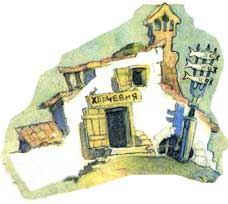 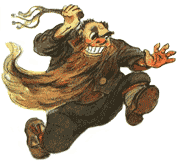 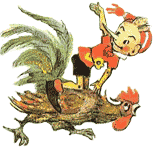 8
3
8 ед./с
3 ед./с
Vуд.  =
3  =
8
–
5 (ед./с)
Движение вдогонку
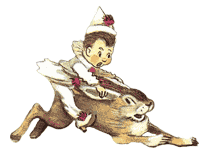 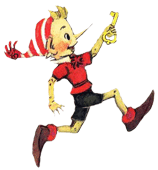 2
5
2 ед./с
5 ед./с
Vсбл.  =
5
–
3 (ед./с)
2  =
I вариант
48 км/ч
26 км/ч
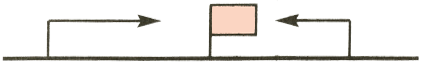 48 – 26 =
22 км/ч
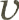 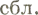 19 км/ч
50 км/ч
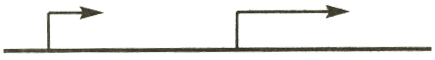 55 + 37 =
92 км/ч
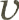 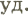 55 км/ч
37 км/ч
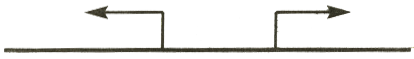 74 км/ч
48 + 26 =
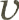 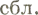 48 км/ч
26 км/ч
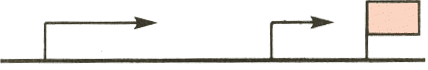 50 – 19 =
31 км/ч
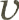 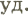 II вариант
43 км/ч
16 км/ч
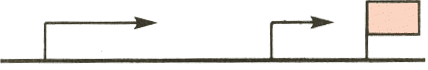 31 км/ч
70 – 39 =
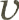 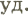 57 км/ч
28 км/ч
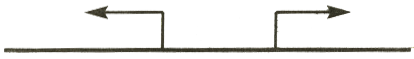 43 + 16 =
59 км/ч
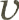 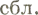 43 км/ч
16 км/ч
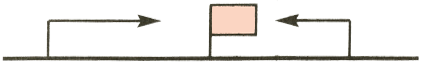 43 – 16 =
27 км/ч
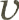 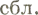 39 км/ч
70 км/ч
85 км/ч
57 + 28 =
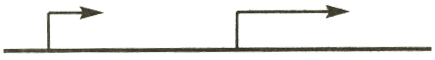 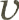 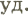 96 км
За 3 часа катер проплыл 96 км. Какова его скорость?
? км/ч
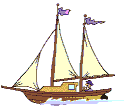 2 ч
3 ч
1 ч
40км/ч
Автобус едет 3 часа со скоростью 40 км/ч. Какое расстояние он проехал?
?
3 часа
2 часа
1 час
5 км/ч
Пешеход идет 30 км  со скоростью 5 км\ч. За сколько времени он преодолеет это расстояние?
?Ч.
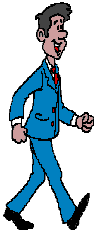 30 км
20 км/ч
Велосипедист едет со скоростью 20км/ч.
  Какое расстояние он проедет за 4 ч?
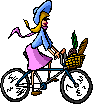 4 ч
3 ч
2 ч
1 ч
?км
110 км/ч
Расстояние между станциями 550 км. За сколько времени поезд пройдёт это расстояние, если его скорость 110 км/ч?
?Ч
550 км
Показать (1)
Ответы 
 32 км/ч
 120 км
  6 ч
  80 км
   5 ч
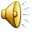 [Speaker Notes: Проверка]
? км/ч
9 км/ч
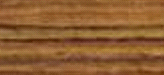 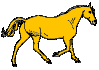 2 ч
Из двух сел выехали одновременно навстречу друг другу трактор и повозка с сеном. Скорость трактора 9 км/ч, а скорость повозки на 2 км/ч меньше, чем у трактора. Чему равно расстояние между селами, если встреча произошла через 2 ч после начала движения?
Показать (2)
? км/ч
50 км/ч
2 ч
От Орла до Курска по шоссе 180 км. Из этих городов одновременно навстречу друг другу выехали грузовик и автобус. Встреча произошла через 2 часа. Какова скорость грузовика, если скорость автобуса 50 км/ч?
180 км
Показать (2)
80км/ч
3 ч
3 ч
?
600км
Два поезда вышли одновременно навстречу друг другу из двух городов, расстояние между которыми 600 км. Скорость первого поезда 70 км/ч, а скорость второго 80 км/ч. Какое расстояние было между поездами через 3 ч после выхода?
I
II
70 км/ч
Показать (2)
3 ч
3 ч
65 км
В
А
? км
Из двух городов, расстояние между которыми равно 65 км, выехали одновременно в противоположных направлениях два автомобиля. Один из них шел со скоростью 80 км/ч, а другой – 110 км/ч. На каком расстоянии друг от друга будут автомобили через 3 часа после выезда?
110 км/ч
80 км/ч
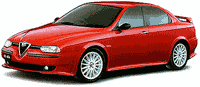 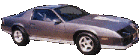 Показать (2)
Реши задачи:
Два катера плывут навстречу друг другу. Скорость первого катера 18 км/ч, а скорость второго катера на 6 км/ч больше. Сейчас между ними 168 км. Через сколько времени они встретятся?
Из Москвы и Ленинграда одновременно навстречу друг другу выехали два поезда – пассажирский и товарный. Поезда встретились через 5 часов. Какова скорость товарного поезда, если пассажирский ехал со скоростью 80 км/ч, а расстояние от Москвы до Ленинграда равно 650 км?